Crocker Art Museum
Make-up assignment worth two 2 classes (2 attendances) and 10 points averaged into your quiz score
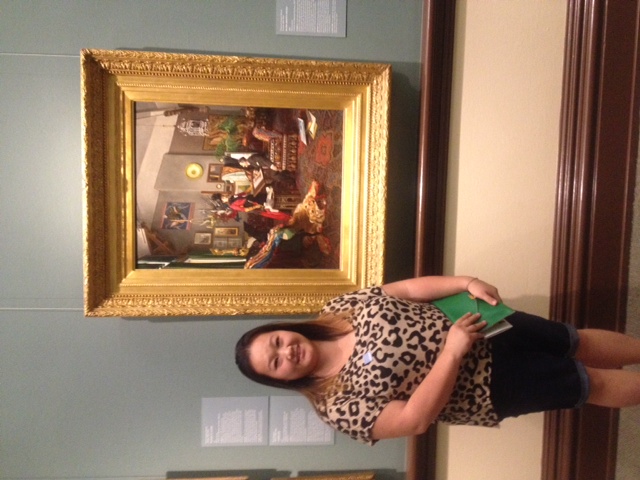 Kao Yang with In the Artist’s Studio by Edouard-Antoine Marsal,1889, oil on canvas
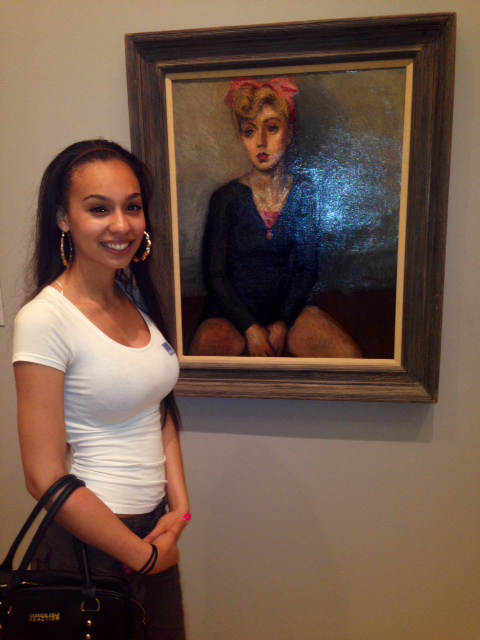 Daijah Thomas with Ballerina by Moses Soyer, n/d
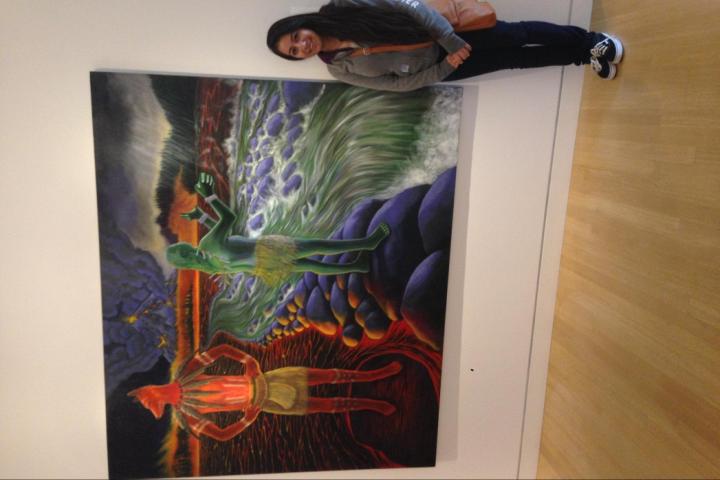 Elizabeth Morales with Welgatim’s Song, 2001, by Judith Lowery
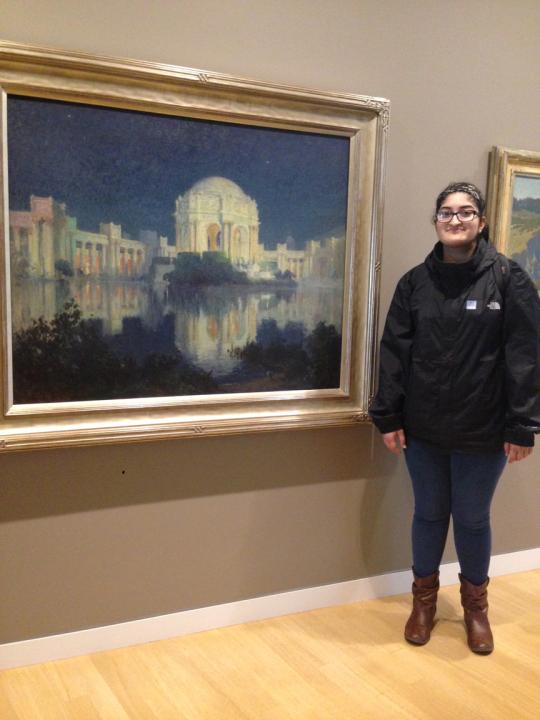 Fatima Choudhary with Palace of Fine Arts and the Lagoon by Edwin Deakin, 1915
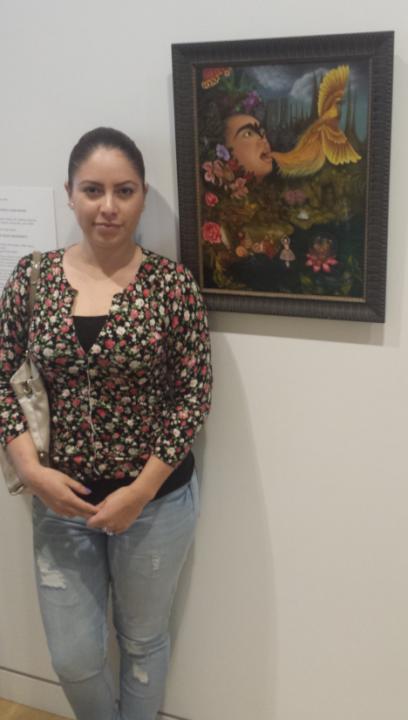 Geisha Lopez Leon with 
Xochipilli’s Ecstatic Universe
by Tino Rodriguez, 2004.
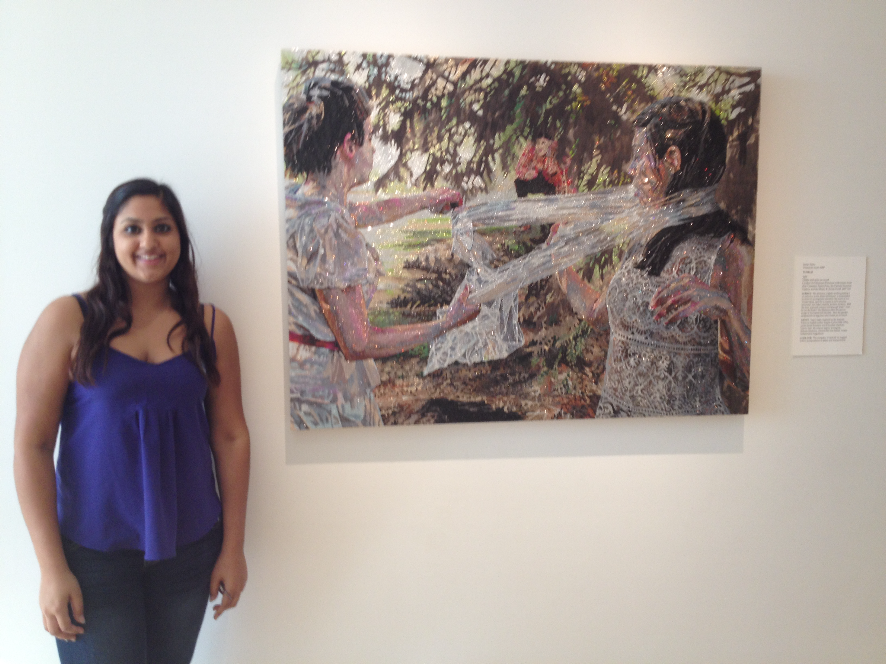 Harpreet Kaur with Voyeur  by Jamie Vasta, 2007
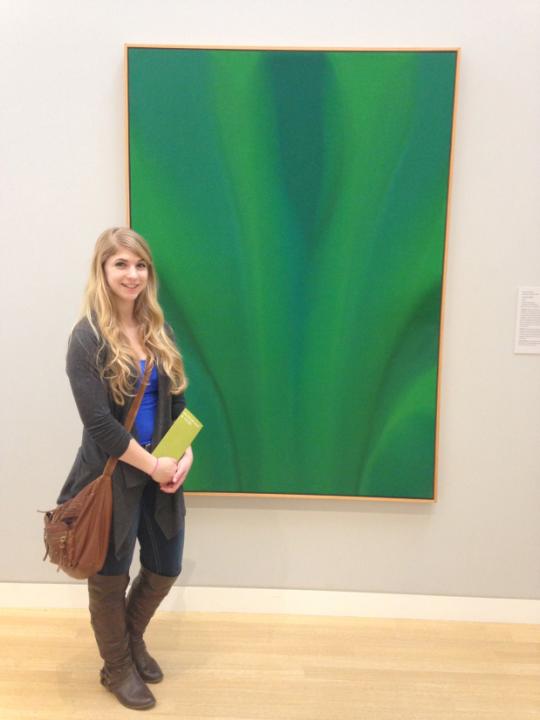 Faith Allen
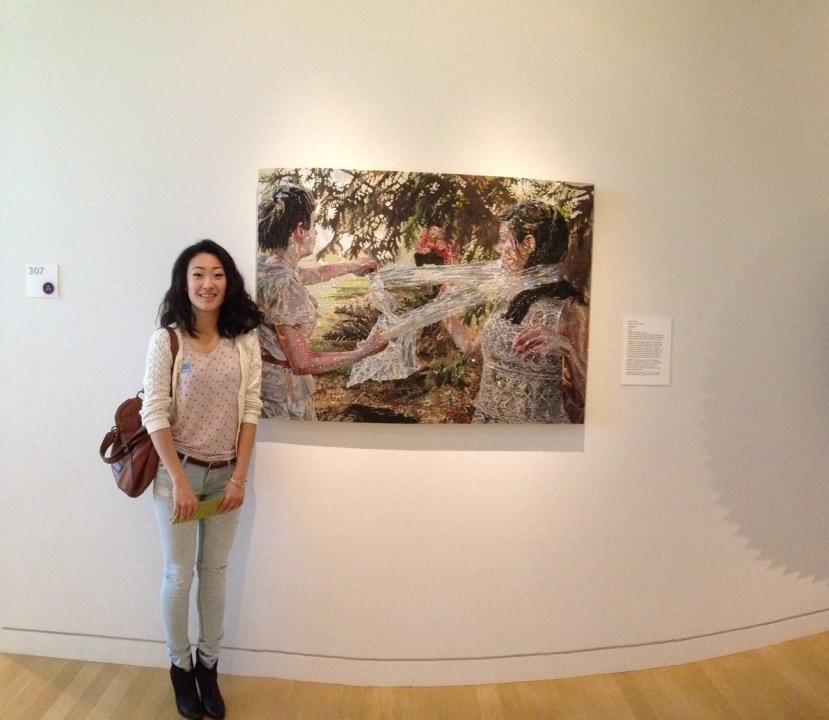 Ji Ah Ryu with Voyeur by Jamie Vasta, 2007
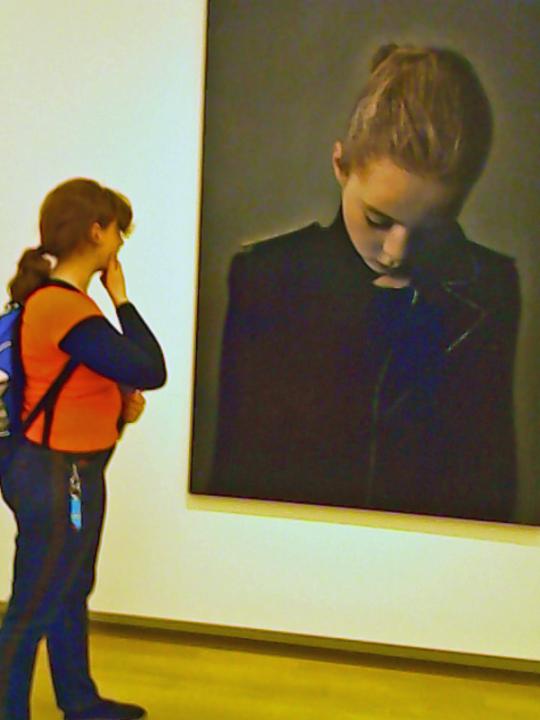 Amarylis Graybill
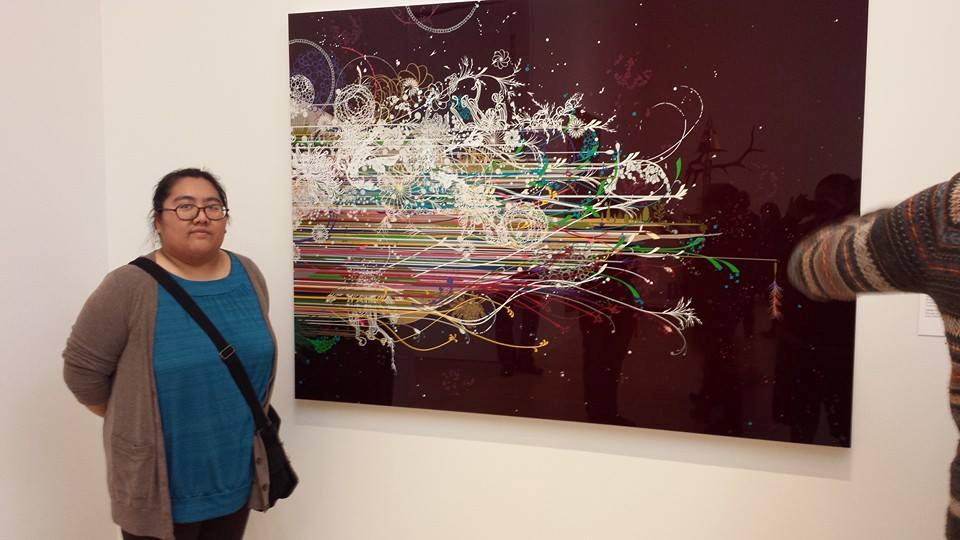 Linda Vang
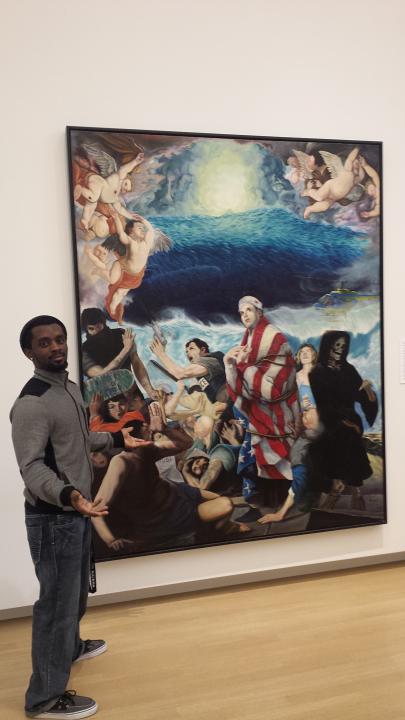 Joseph Hancock
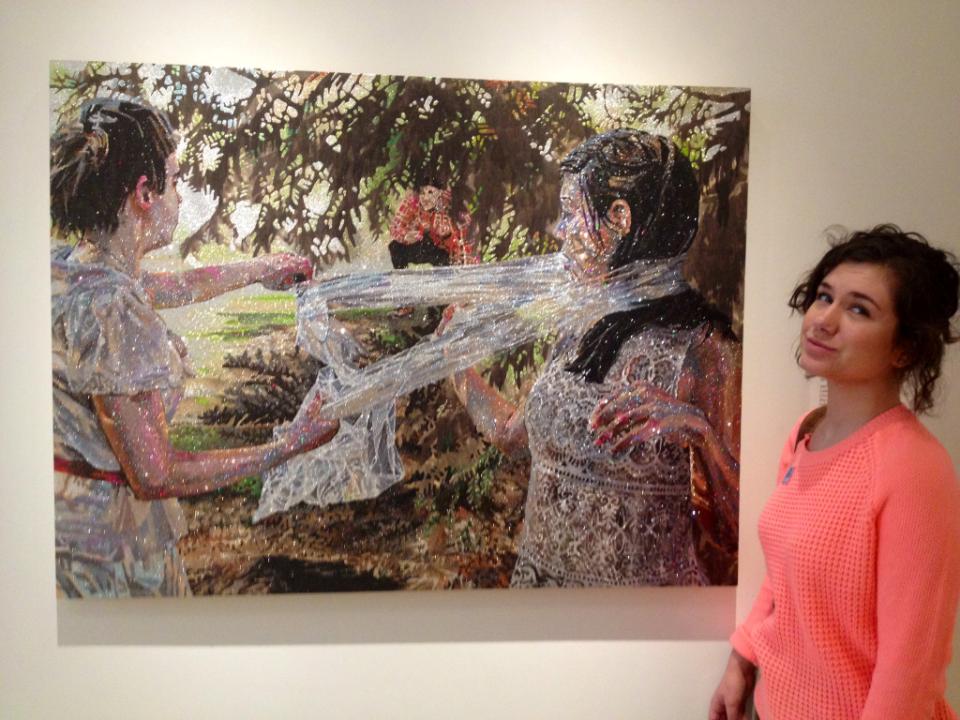 Eva Hoch
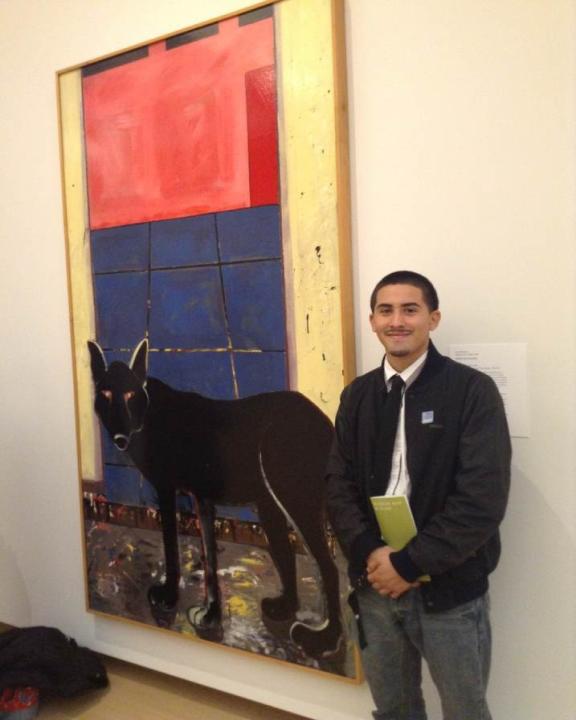 Abraham Muniz with The Wolf in the Studio by Joan Brown, 1972, Enamel on Masonite
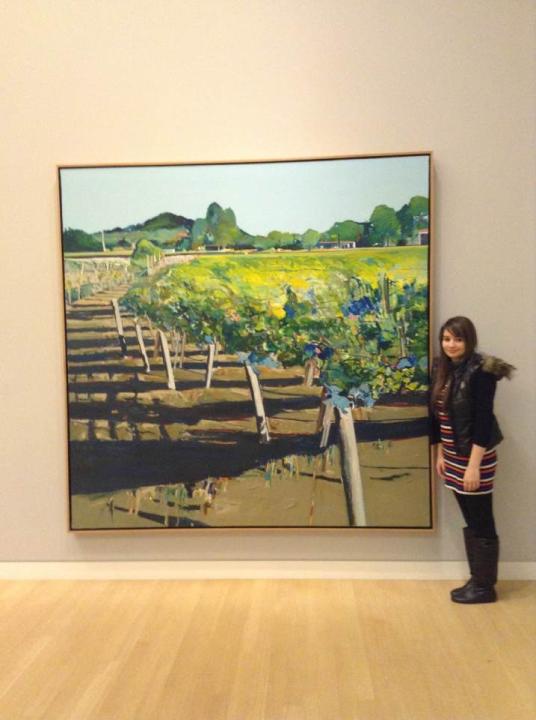 Joanna Galvan with Rutherford Vineyard by Gregory Kondos 1989, oil on canvas
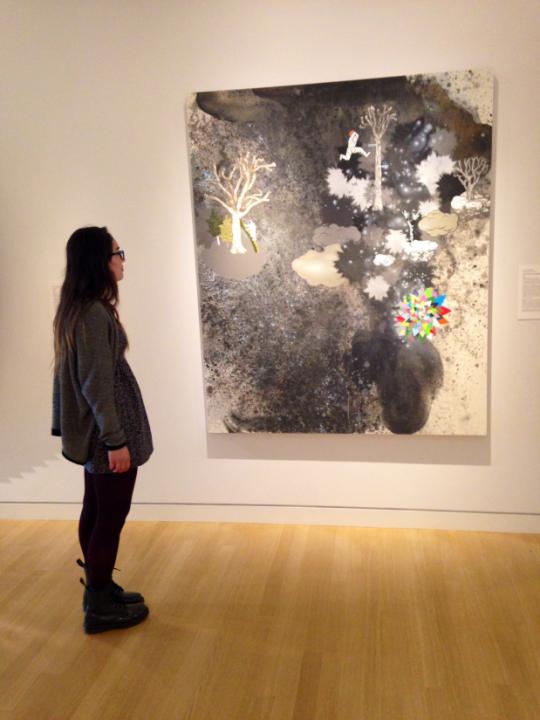 Bianca Aguirre
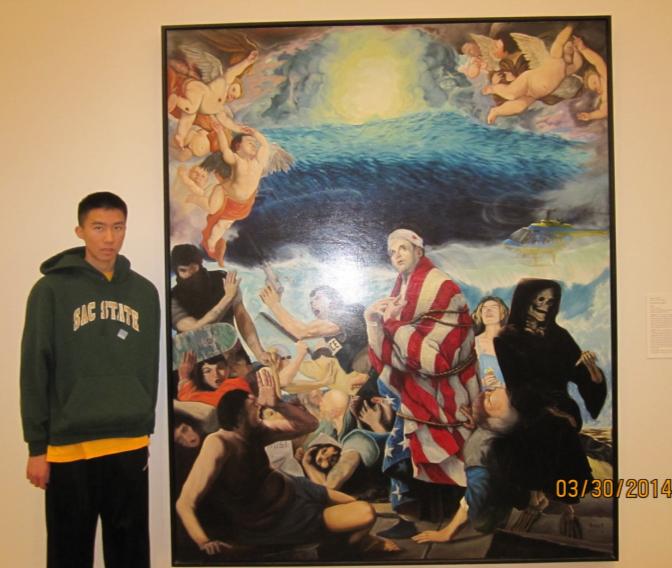 Andrew Leung with In God We Trust  by Kevin Ancell, 1996
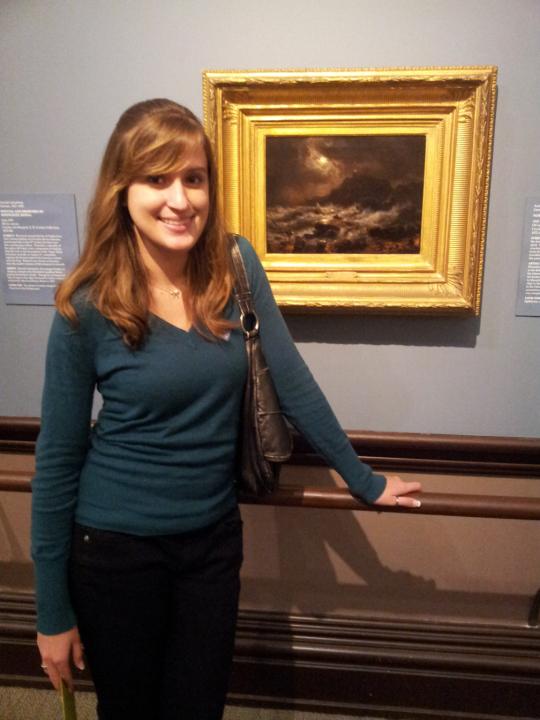 Mallory Peters with Norwegian Coast By Moonlight by Andreas Achenbach, a 19th Century German painter
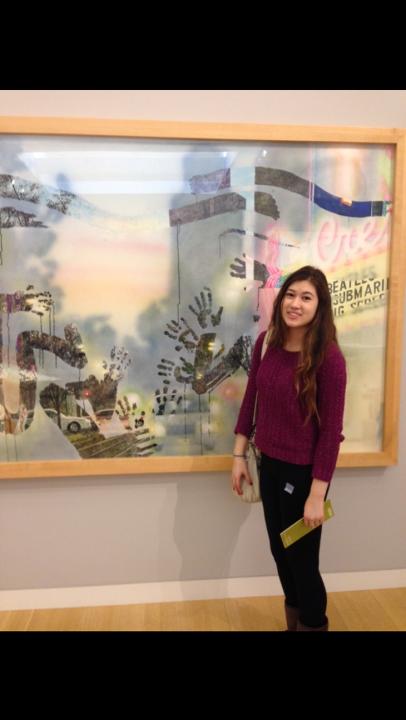 Taylor Holland with The K Street Mall and Crest Theatre by Jerald Silva
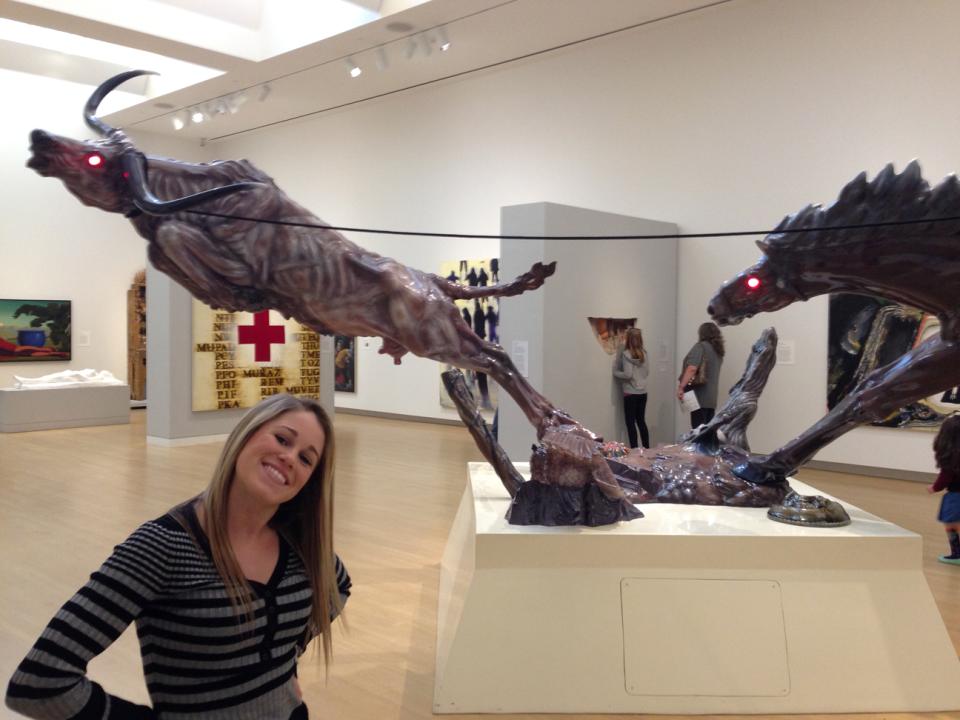 Kylie Harvey with Progress II, 1974, by Luis Jimenez
Vannessa Lewis with Charles Christian Nahl, And A Little Child Shall Lead Them, early 19th century
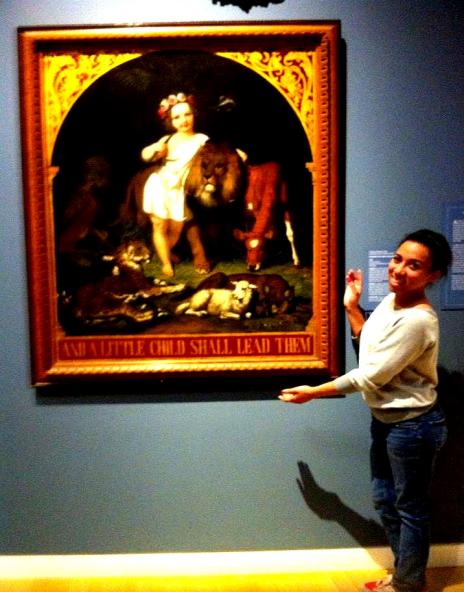 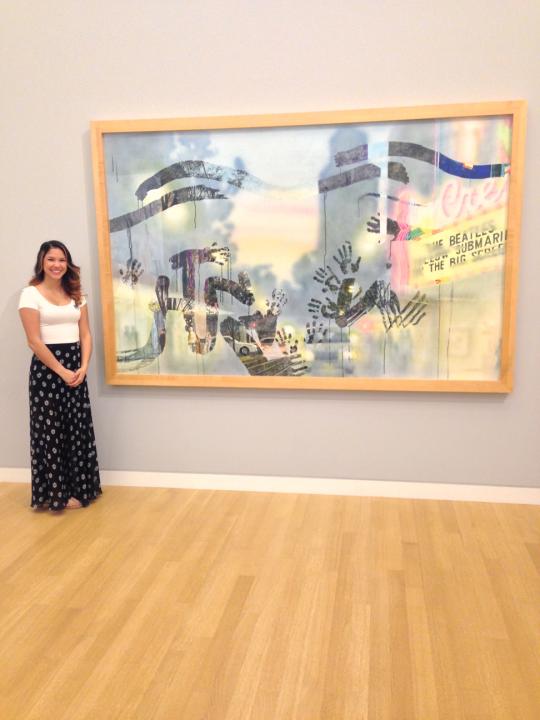 Alexandria Shipe with The K Street Mall and Crest Theatre by Jerald Silva
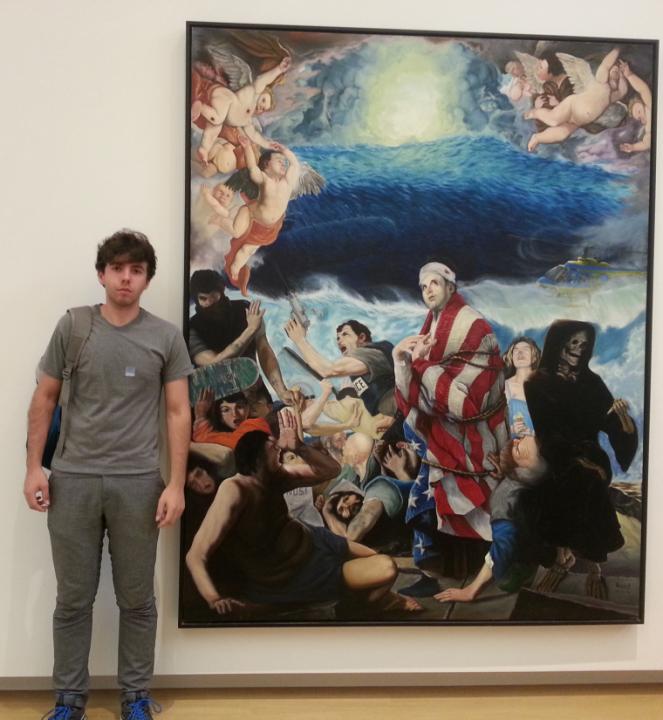 “It is very radical to me because it displays total impurity but at the same time it is called In God We Trust.”
Vladislav Kolesnikov with In God We Trust  by Kevin Ancell, 1996
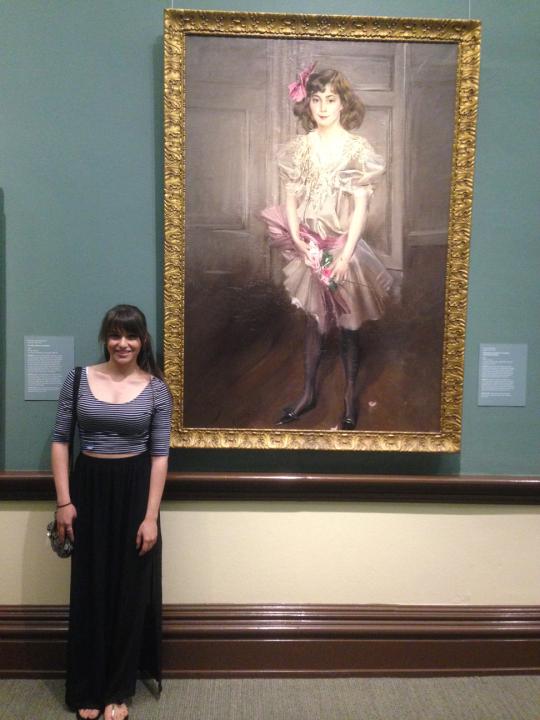 Carina Vizcarra
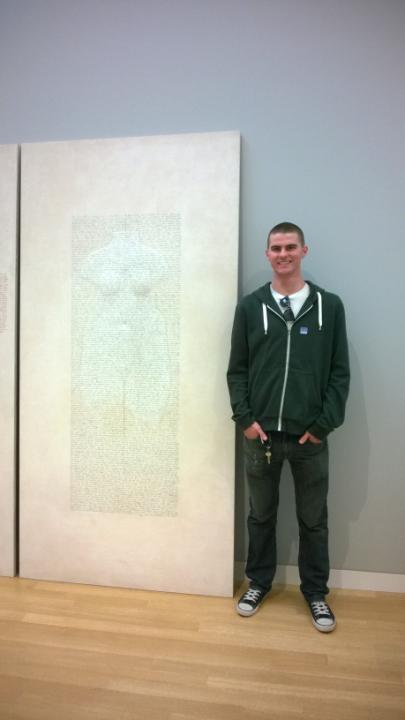 Peter Thornton with Section 1998-2002: Three Diptychs From the Winter Notebooks: PP 6, 1998-2000
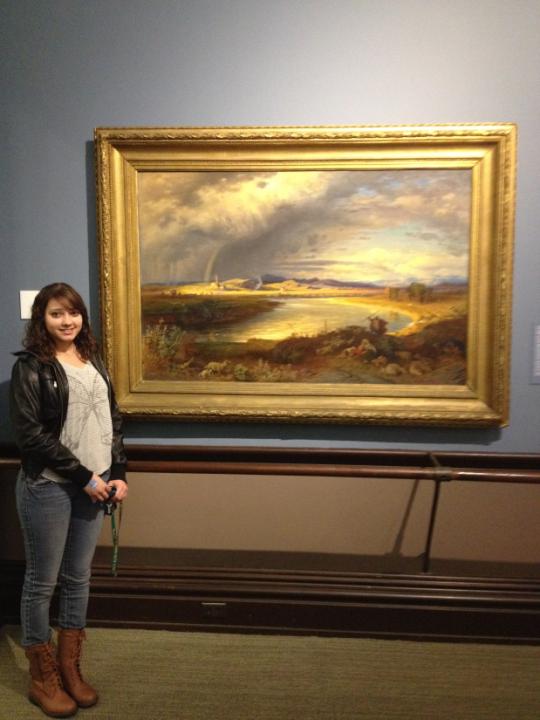 Victoria Fernandez withThunderstorm in the Roman Campagna by Albert Venus , oil on canvas,1868
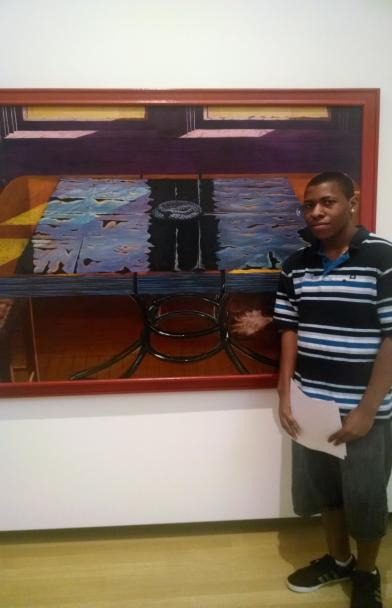 Malik Hill with Eduardo Carrillo’s Testament of the Holy Spirit, 1971
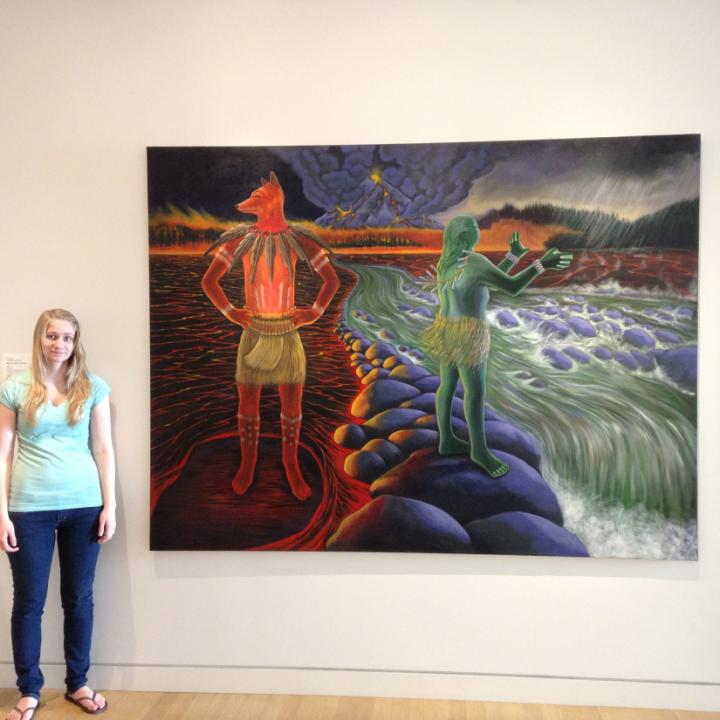 Eileen Frame with Welgatim’s Song by Judith Lowry, 2001
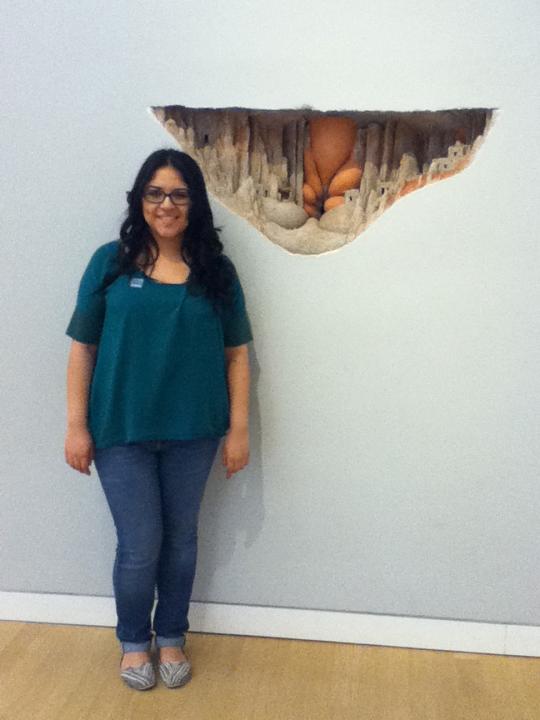 Ashley Martinez with Dwelling by Charles Simonds, 1982
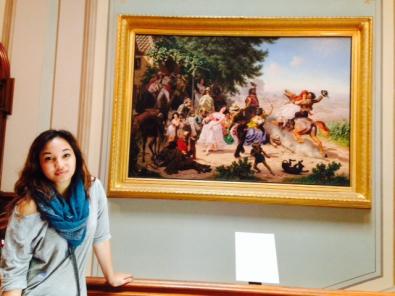 Yvanne Bolano  with Charles Christian Nahl ‘s 1873 painting, The Fandango
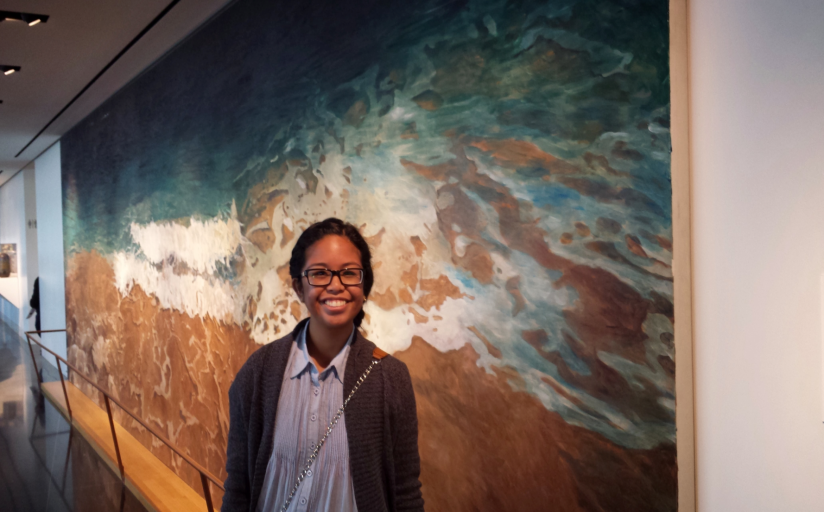 Grece Fernandez with Jennifer Bartlett’s oil painting, Pacific Ocean, 1984
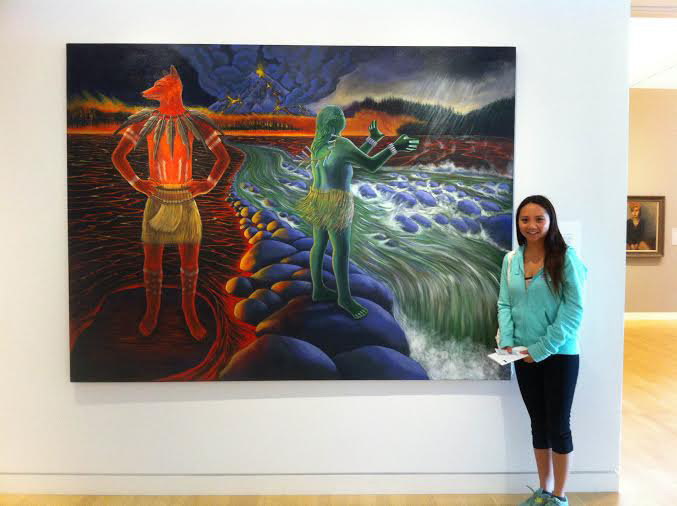 Vivian Tran with Welgatim’s Song , 2001, by Judith Lowry
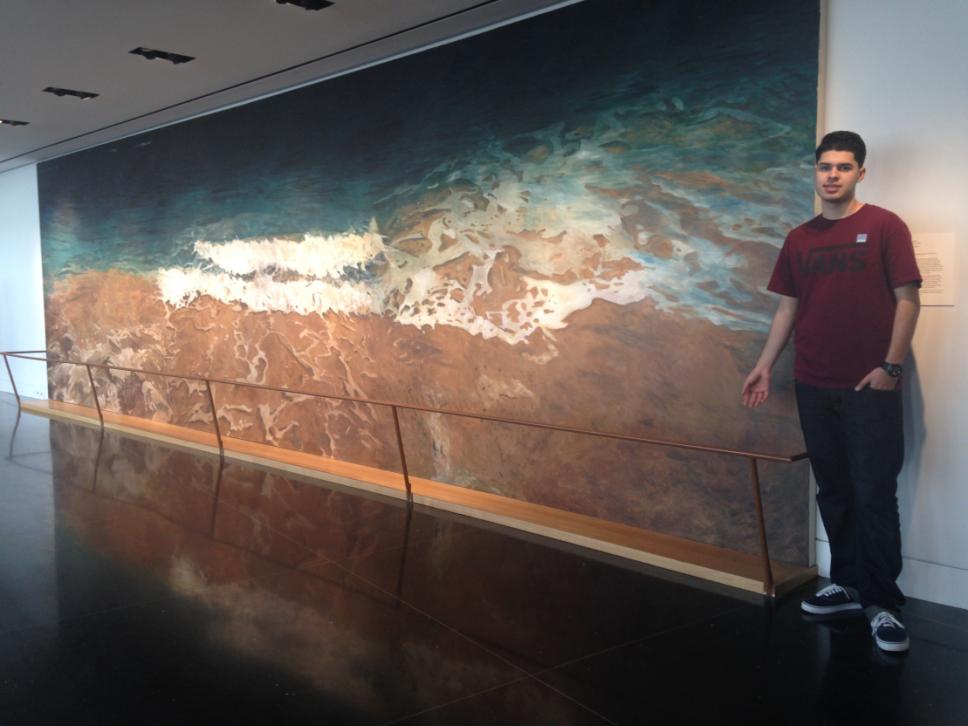 David Gonzalez with Pacific Ocean by Jennifer Bartlett, 1984
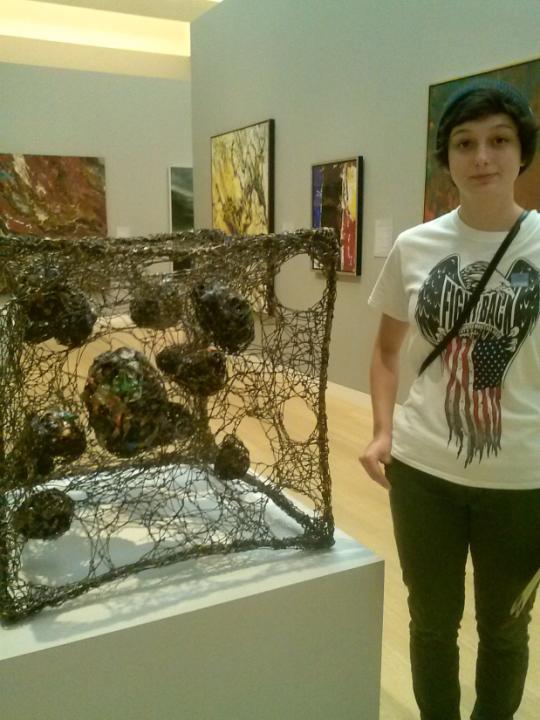 Sarah Montano with Claire Falkenstein’s Body Centered Cubic , c.1960
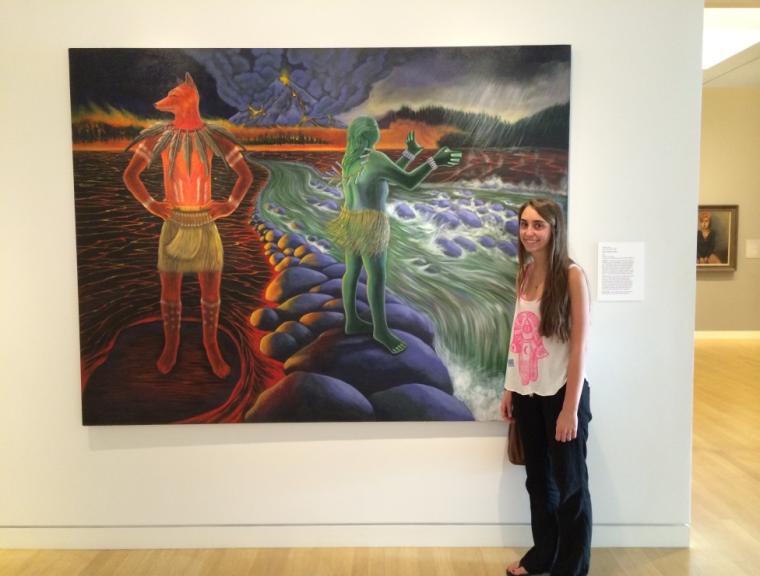 Jenny Novak with Judith Lowery’s painting, Welgatim’s Song, 2001
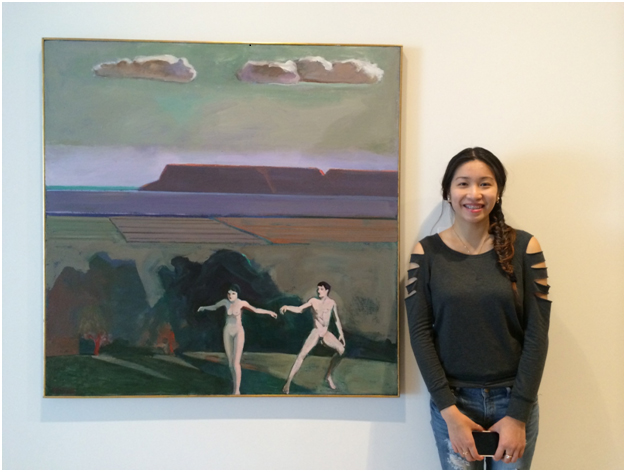 Tina Huang with William Theophilus Brown’s painting, Figures in a Field, 1966
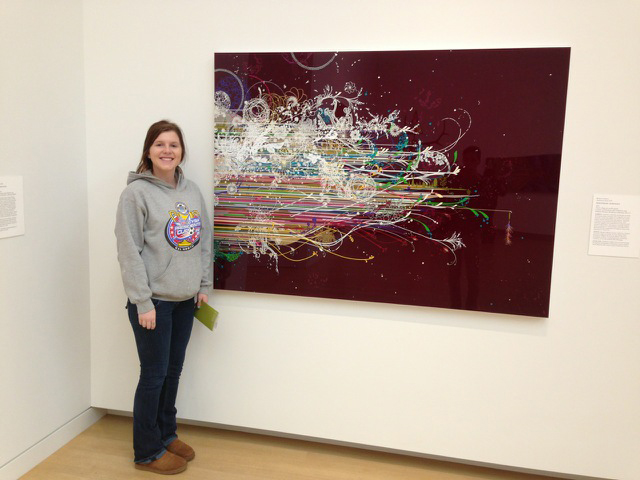 Danielle Deveau with Benicia Gantner’s 
Sidestream+ Rubyspace, 2010
“It would be something I would buy 
and put in my house. “
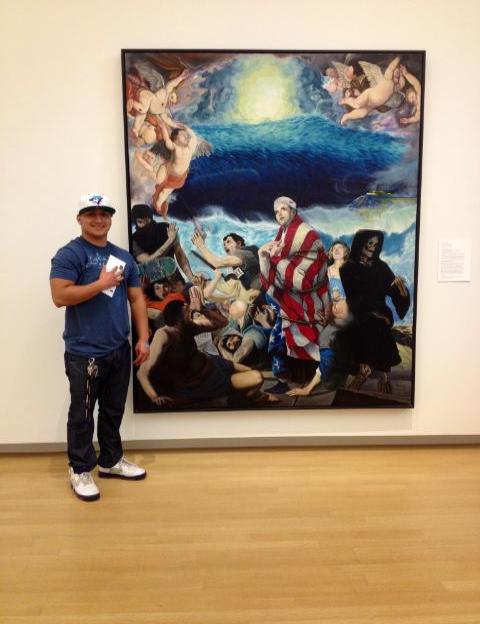 Joshua Gonzalez with In God We Trust
a painting by Kevin Ancell, 1996, oil on canvas
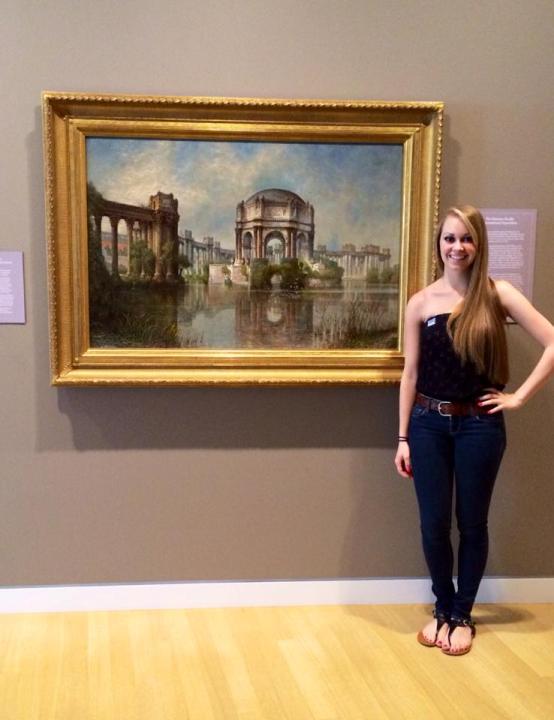 Cristina Etcheverry with Palace of Fine Arts and the Lagoon by Edwin Deakin, 1915
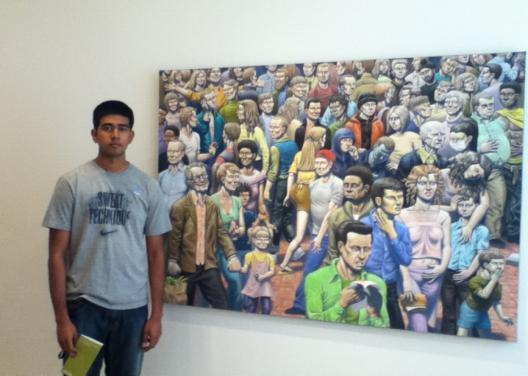 Pritesh Chand with Epidemic, a painting by Guy Colwell, 2009, acrylic on canvas
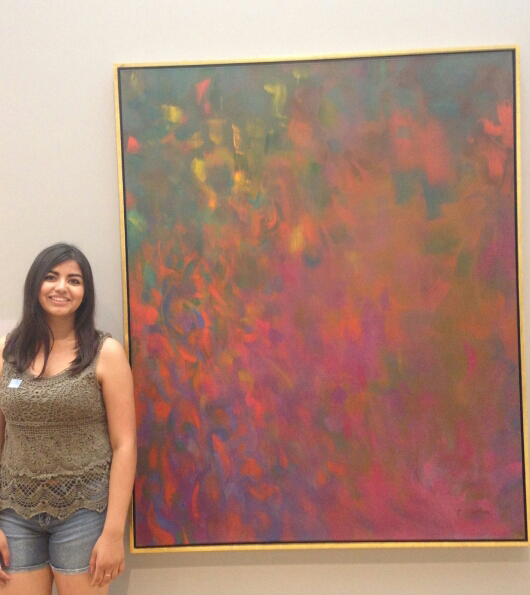 Irania Lopez with Rec, Green, and Violet , a painting by by Clay Spohn ,1961, oil on canvas.
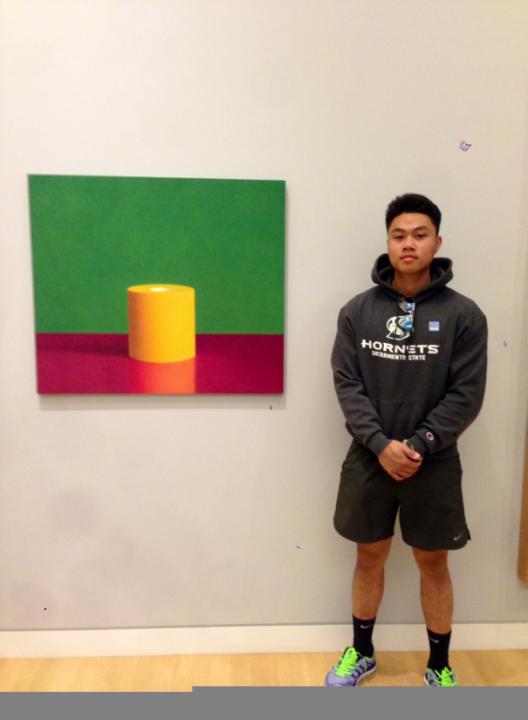 Nathan Ngo with Violet, Yellow, and Green , 1973, by Margaret  Alf
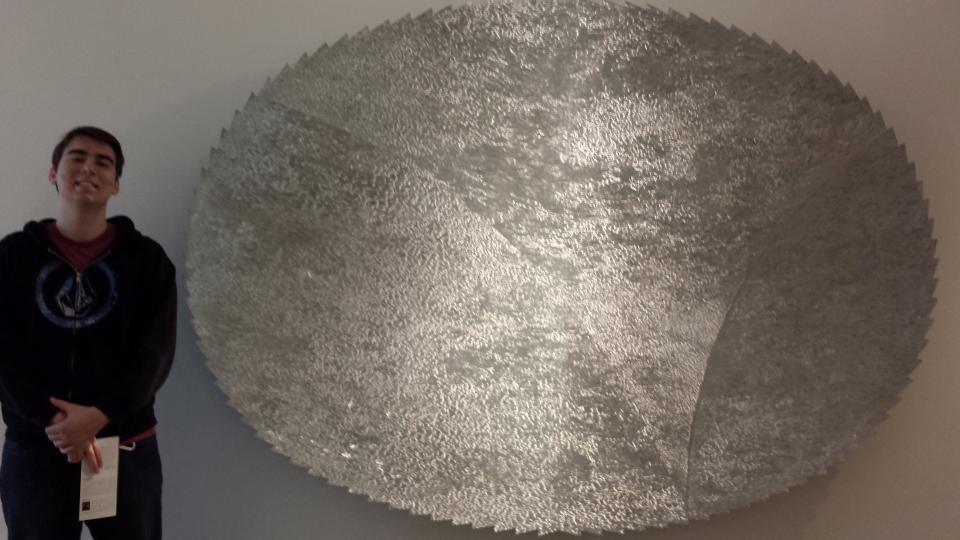 Bryan Herman with KNI725  by Andreas Nottebohm
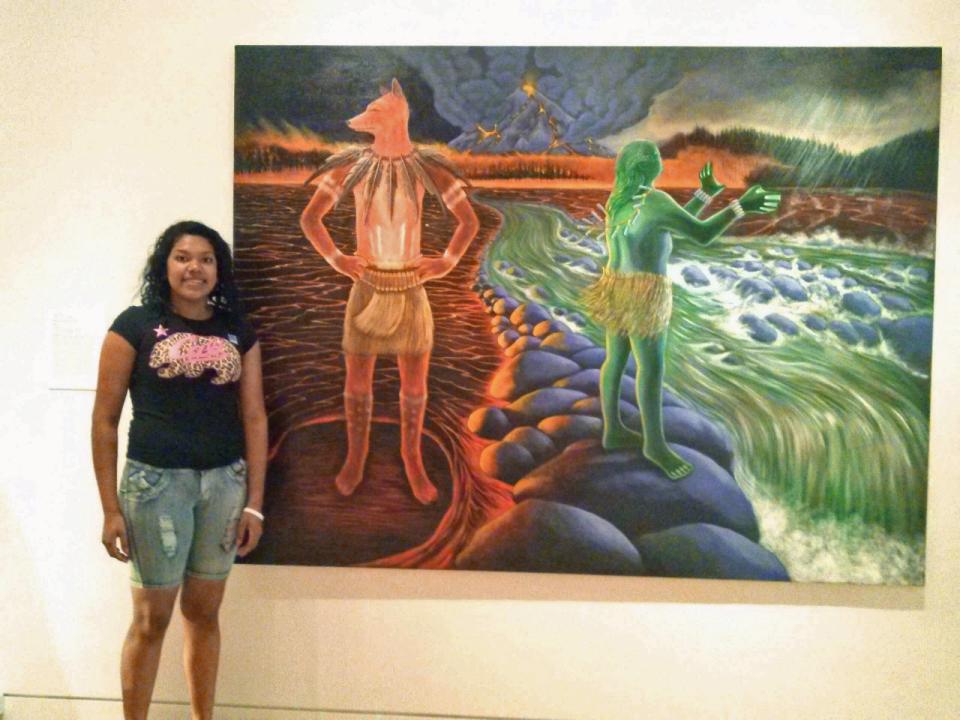 Jennifer Marin
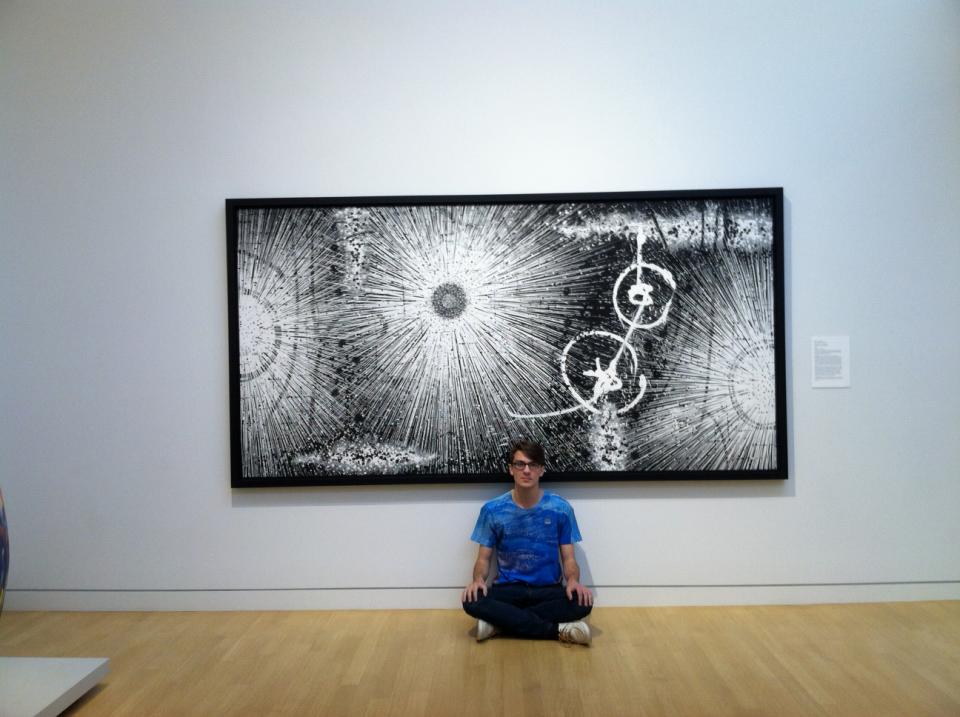 James Gates
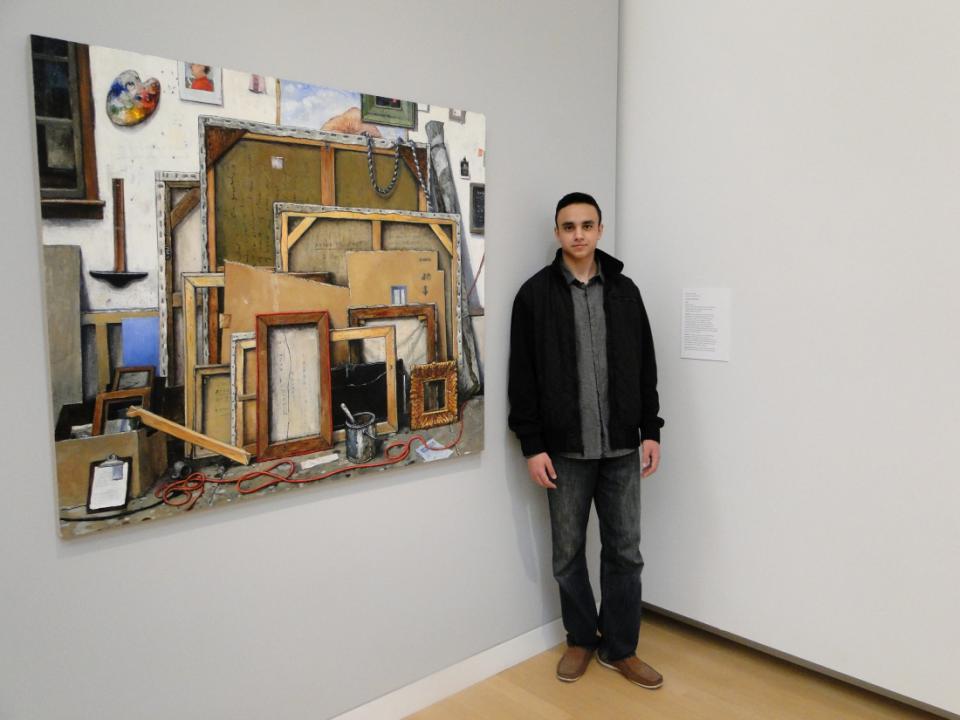 Dmitry Arakelyan with After the Fact by Chester Arnold
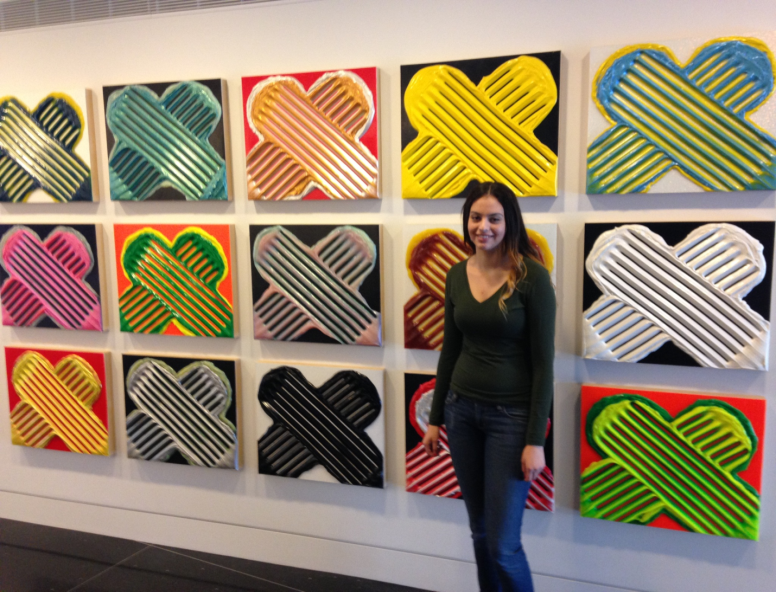 Brenda Ordaz with Untitled, acrylic on panel, 2010, by Albert Contreras
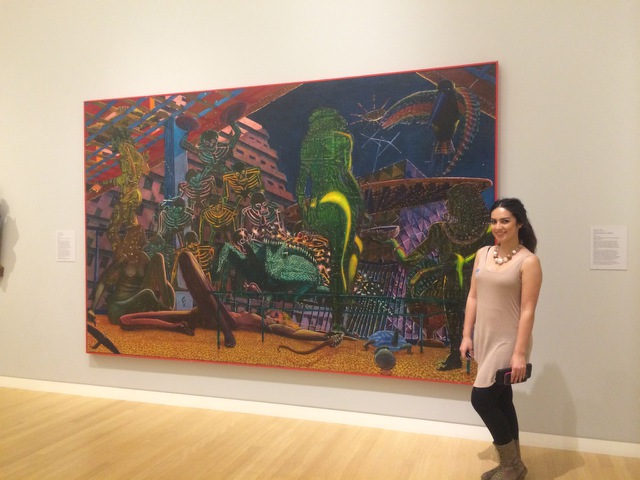 Carla Villa with Eduardo Carrillo’s Las Tropicanas, 1974
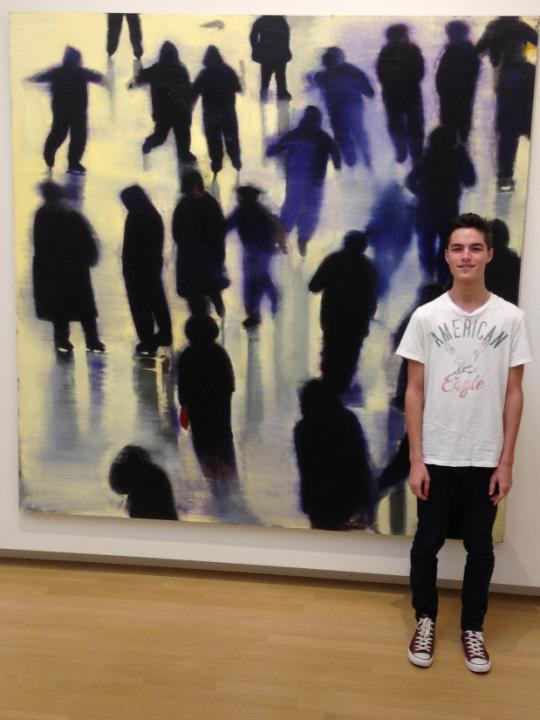 Hunter Wood with Winter's Blue Cold by Christopher Brown, oil on canvas, 1990-1991
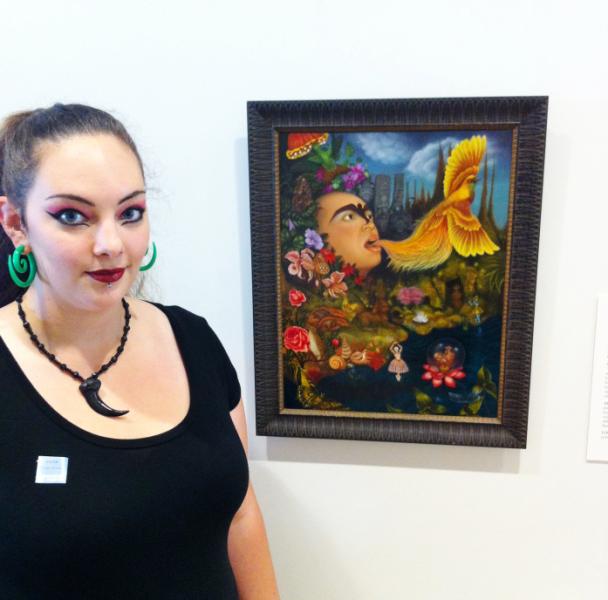 Laurel Glazzard, Xochipilli’s Ecstatic Universe, 2004 by Tino Rodriguez
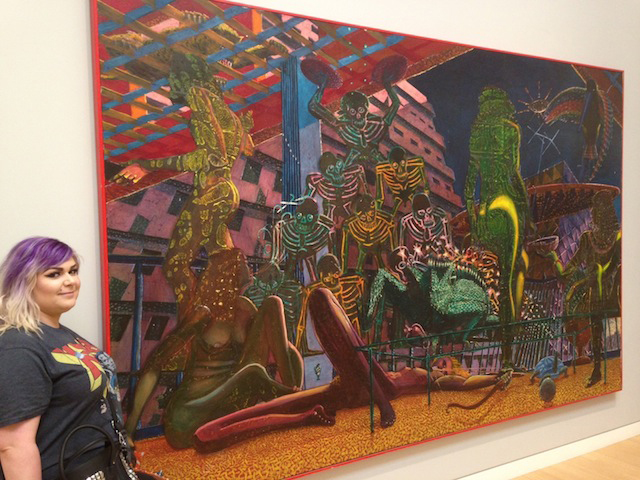 Ashley Zito with Eduardo Carrillo’s Las Tropicanas painted in 1974, oil on panel
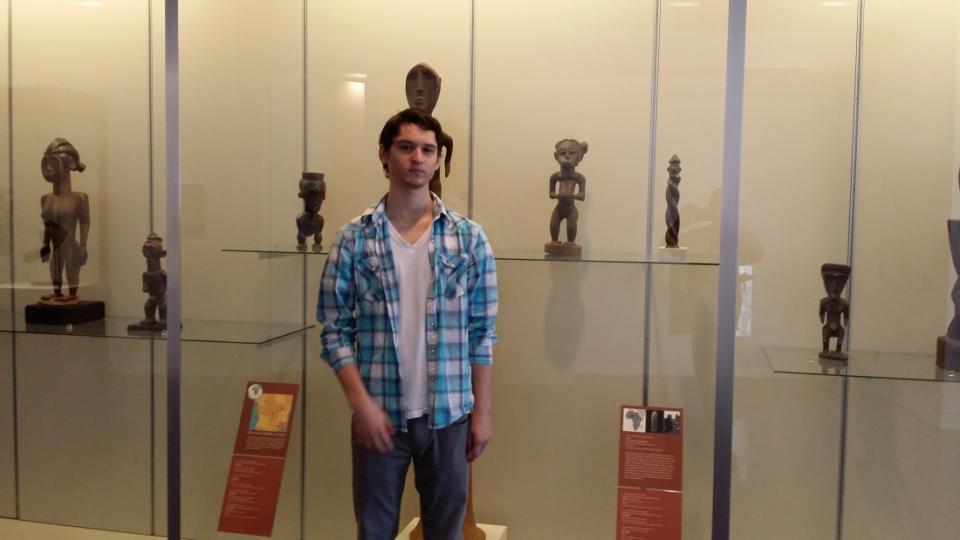 Dimitriy Verstivskiy
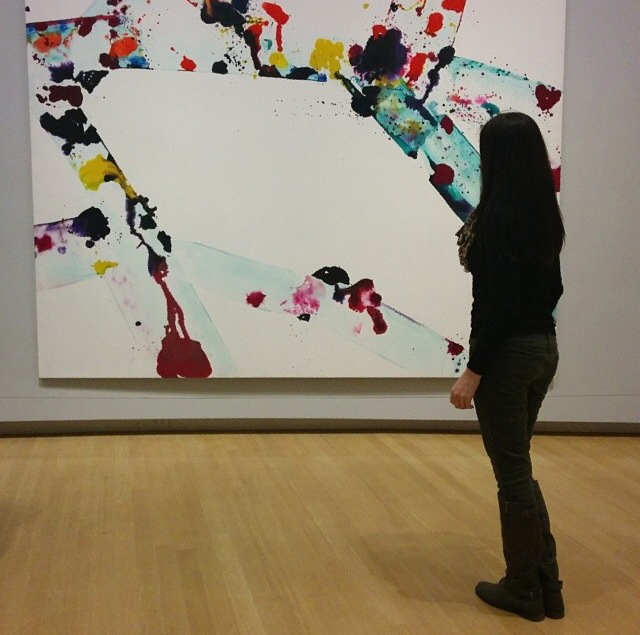 Christy Brown with a Sam Francis painting
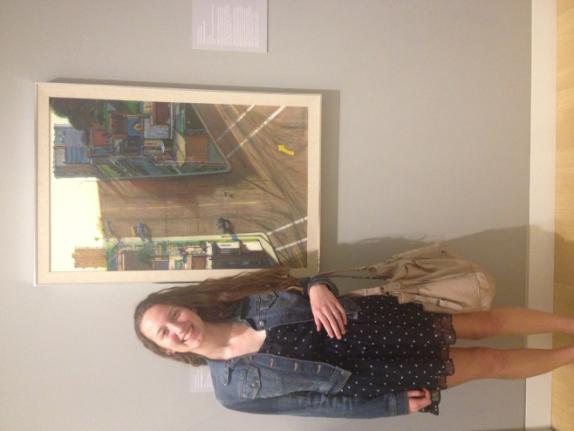 Sarah Graver with Wayne Thiebaud’s oil on linen painting, Street and Shadow, 1982-1983
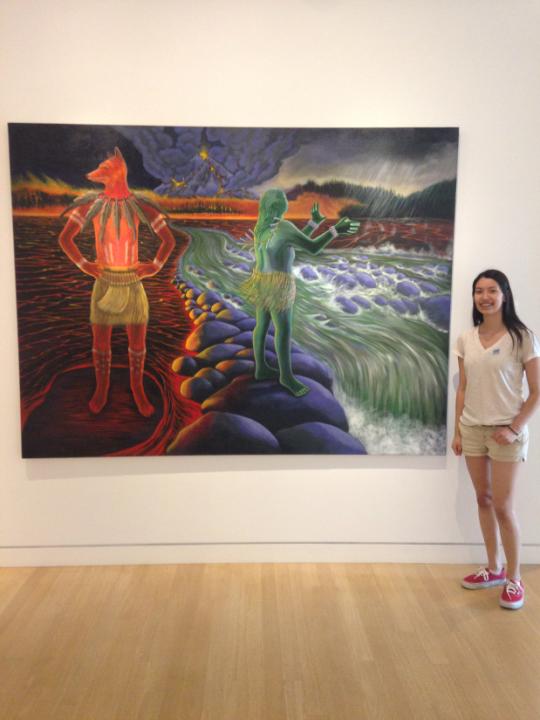 Marlin Garcia with Judith Lowery’s painting, Welgatim’s Song, 2001
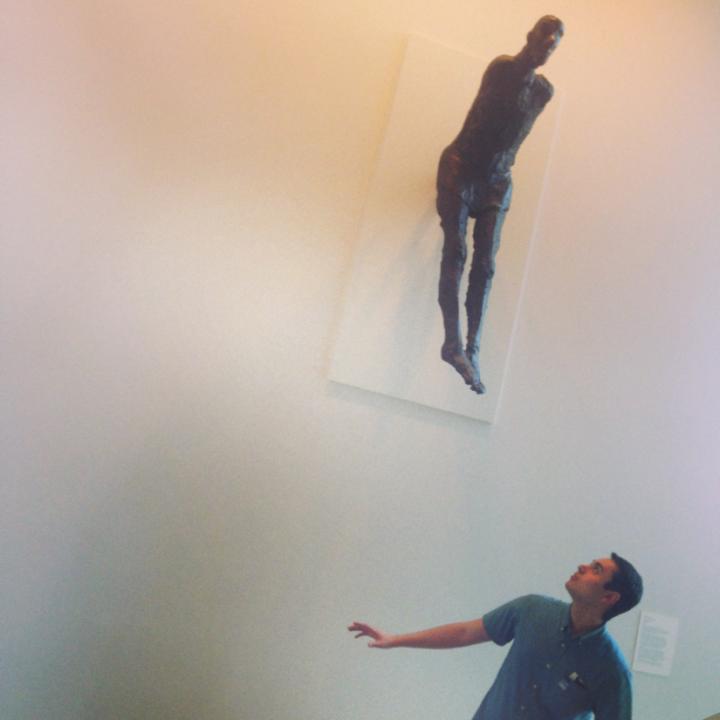 Evan Munoz, with Untitled, a 1974 cast bronze sculpture by Manuel Neri
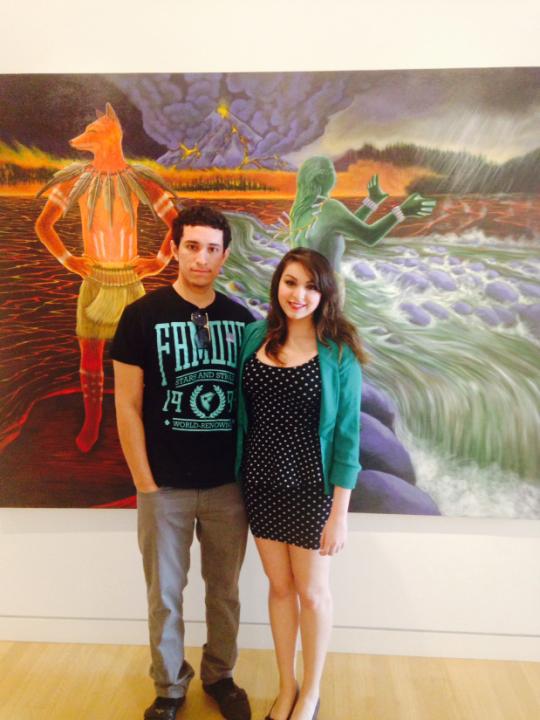 Alissa Aguirre and friend with Judith Lowery’s painting, Welgatim’s Song, 2001
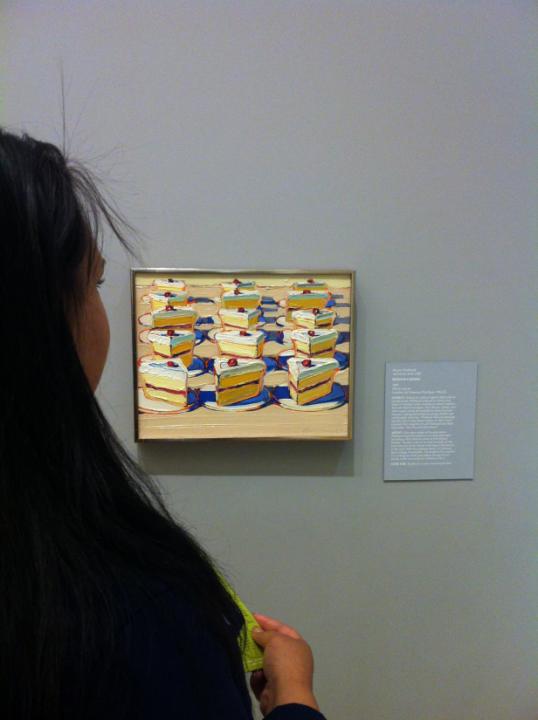 Kristen Allen with Wayne Thiebaud’s Boston Cremes, 1962
”It reminded me of late nights in diners with friends, or standing in line for a piece of birthday cake at a kid’s party.”
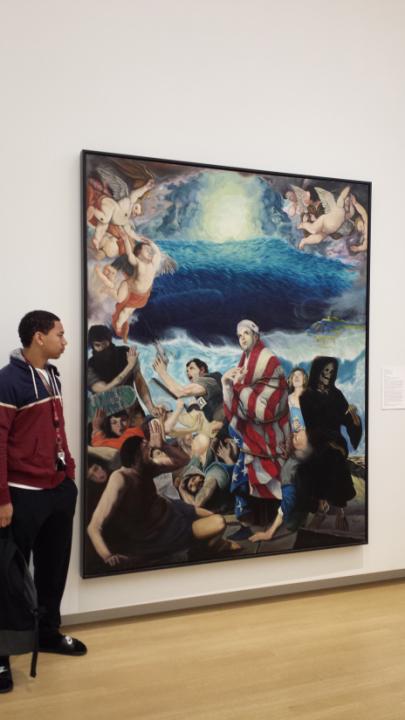 Brandon Hayworth with In God We Trust by Kevin Ancell
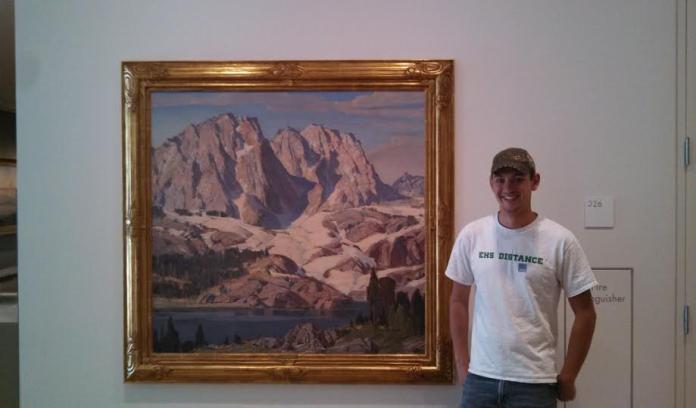 Jordan Krupa with Paul Lauritz’s The High Sierras, 1925-1929
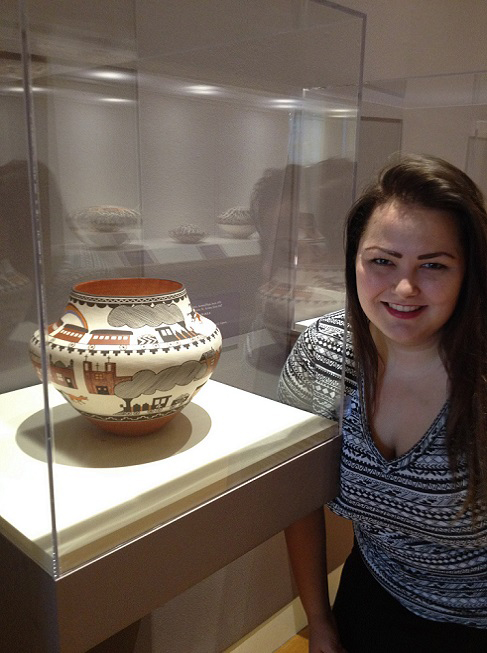 Caitlin Pearsall with Barbara Cerno and Joseph Cerno Sr.'s Pictorial Train Olla, 2011
“…the combination of a tradtional medium featuring a contemporary subject creates something truly special.”
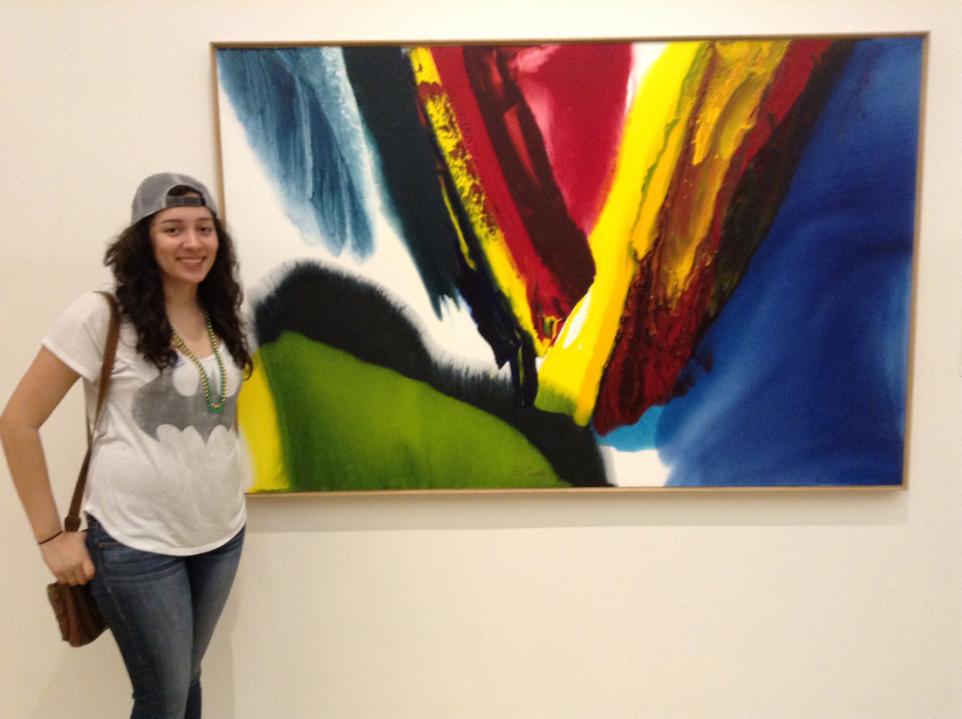 Adriana Espinoza with Paul Jenkins’
Phenomena Intervening Mantle, 2006, acrylic on canvas
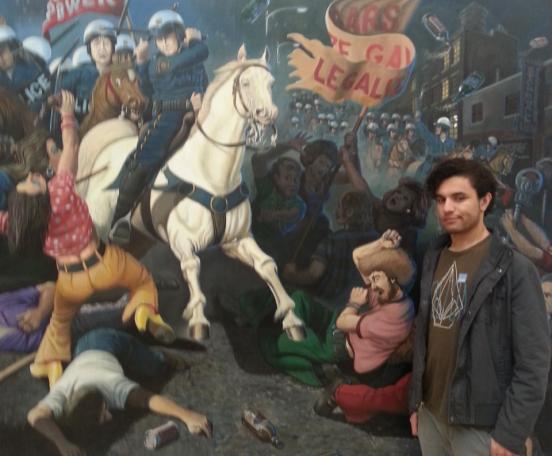 Derek Embree with StoneWall by Shadow Birk, 1999
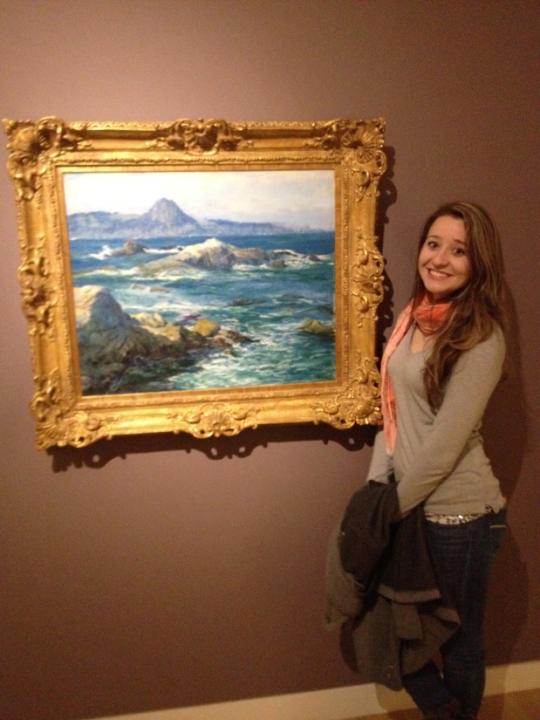 Kayla Nalley with Off Mission Point (Point Lobos), by Guy Rose around 1914
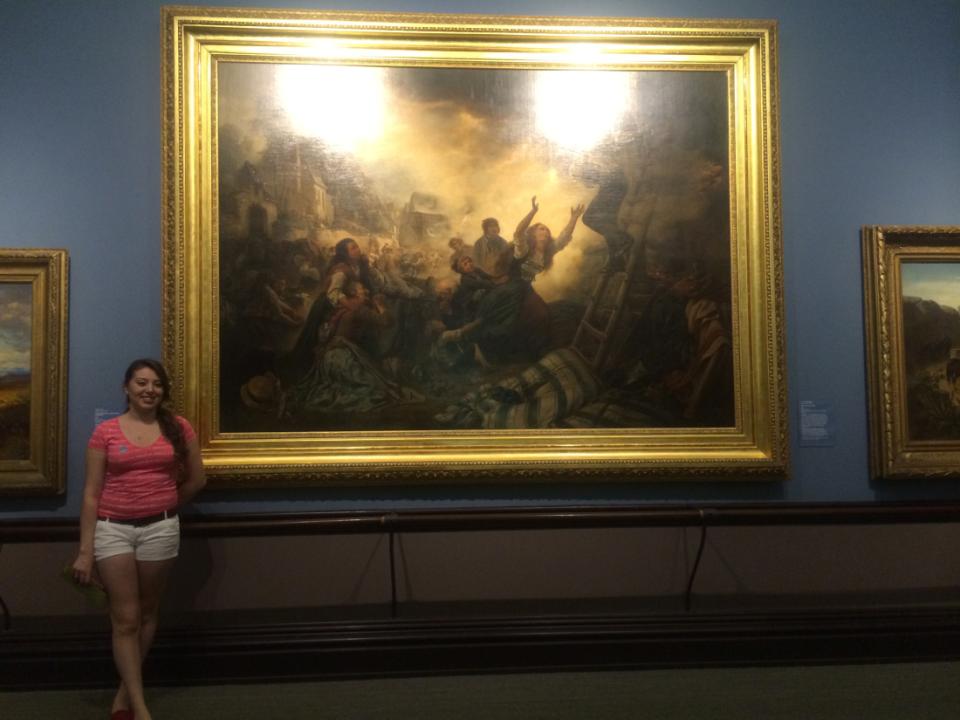 Gabriela Quiroz-Gonzalez with Carl Wilhelm Hubner’s The Village on Fire,1854
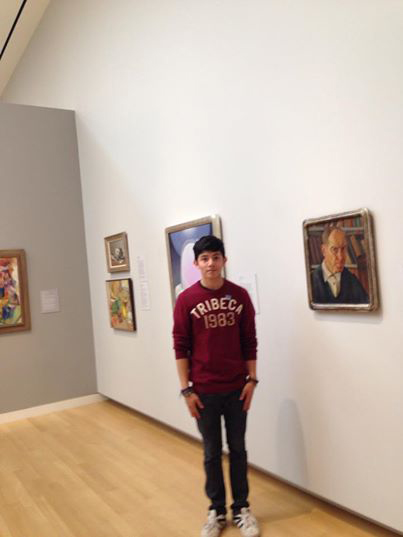 “I picked this one because the work was not too abstract and not too idealized. “
Brandon Arellano-Mora with 
Otis Oldfield’s Self Portrait –Shorn
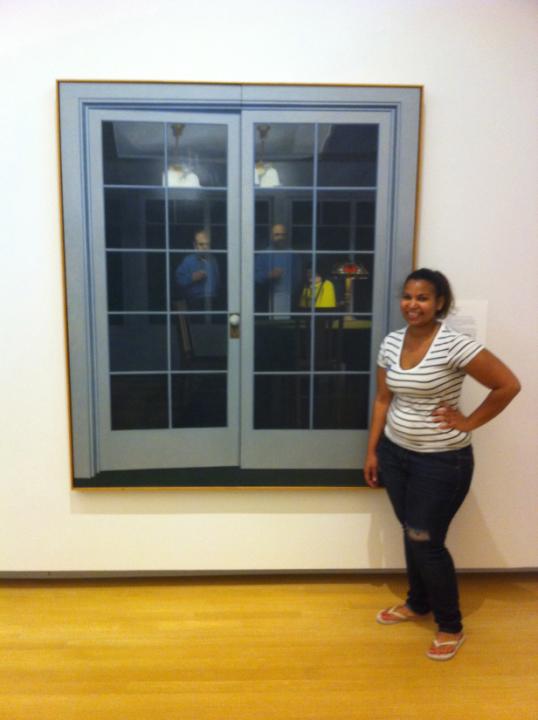 Chelsea Winston with Robert Bechtle ‘s French Doors II, 1966
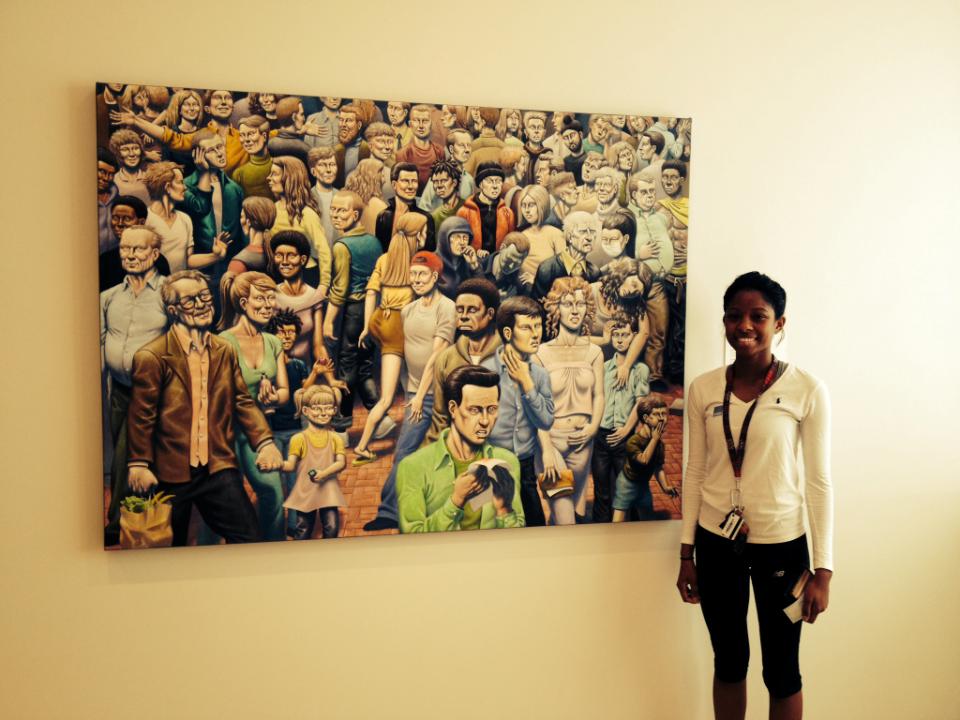 Ari Stubblefield with Epidemic by Guy Colwell, 2009
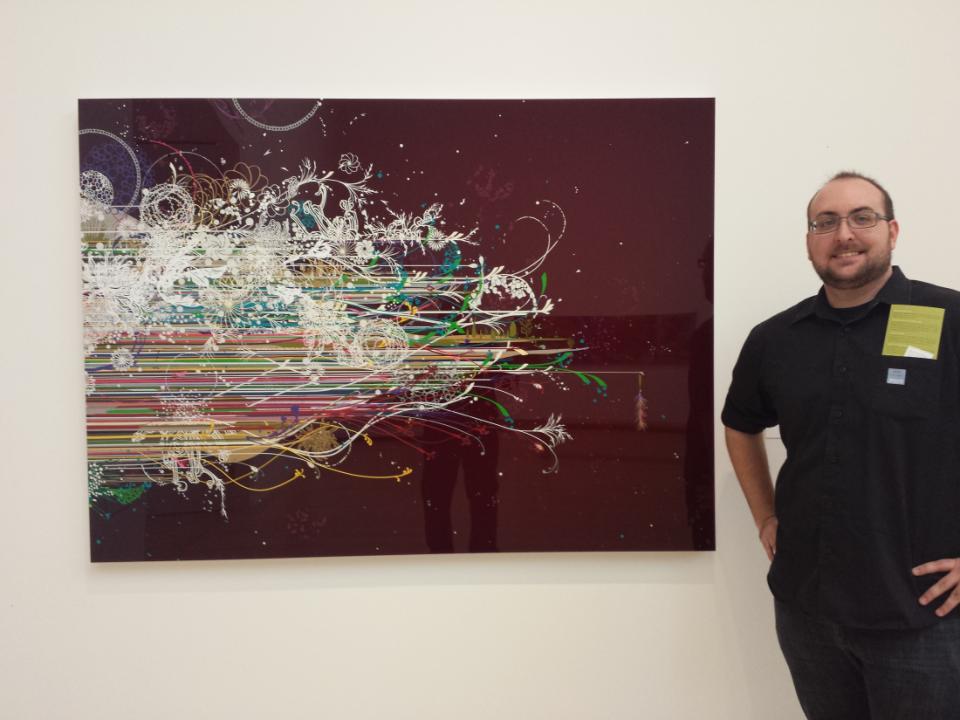 Thomas Haas with Benicia Gantner’s 
Sidestream+ Rubyspace, 2010